Where’s the Kale?
By Amy R. Sisk
Native NewsYearly publication of theSchool of JournalismMay 24: Pick up a copy in the Missoulian
Northern Cheyenne Reservation
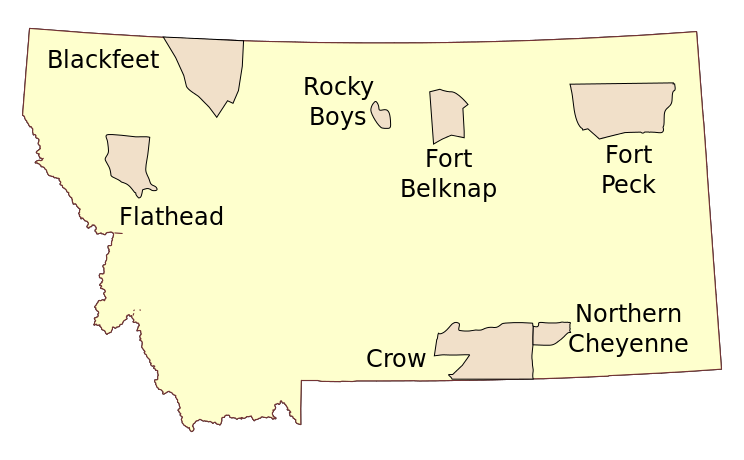 wikimedia.org
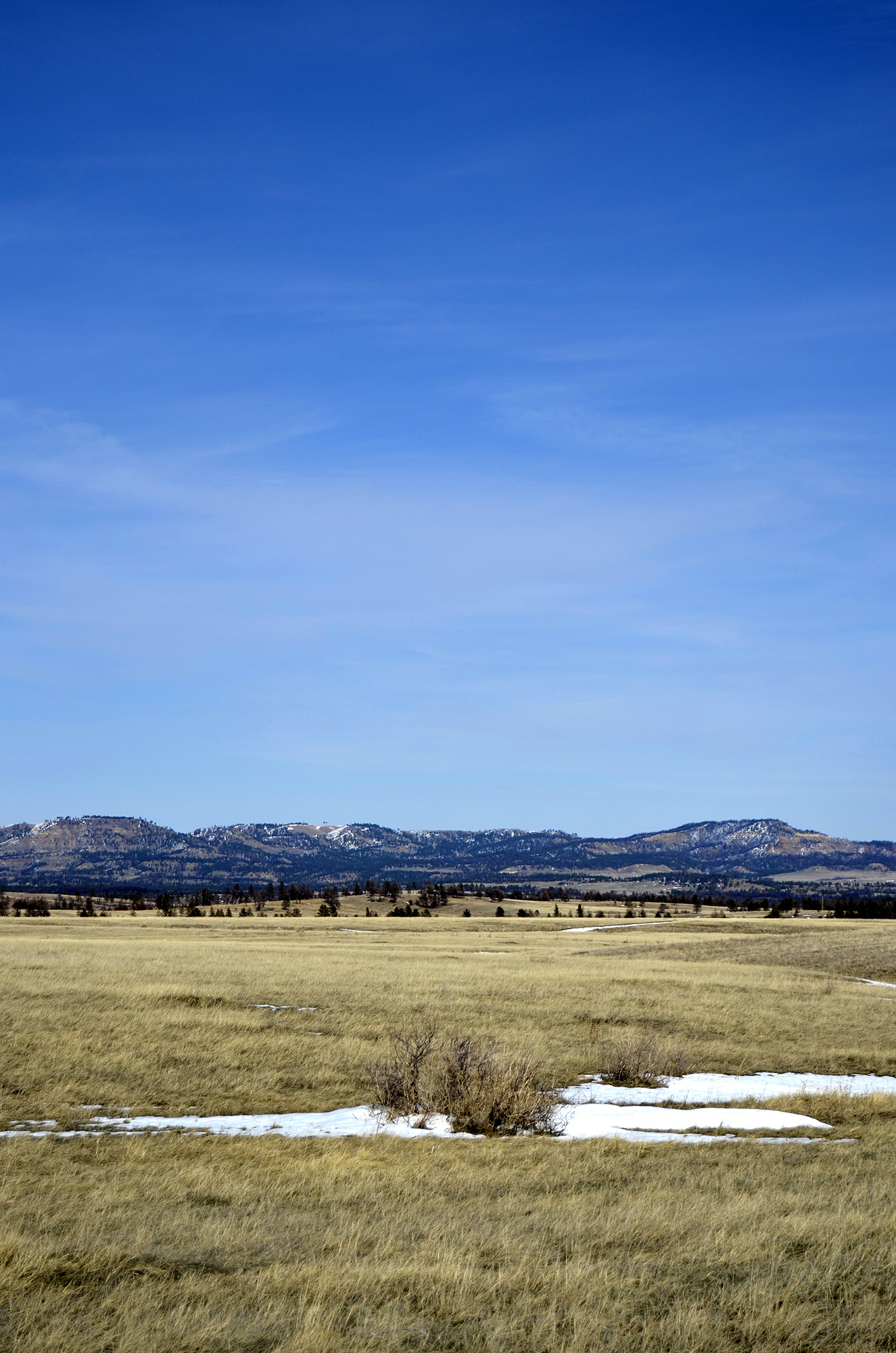 Commodities
SNAP BenefitsFood stamp program
Cheyenne DepotLame Deer convenience store
Lame Deer Trading PostThe only grocery store on theNorthern Cheyenne Reservation
Wellness Center
Boys & Girls Club
Future
So … where’s the kale?